Мультимедийное дидактическое пособие для детей старшего возраста.
Занимательная геометрия
Выполнила Шохова Татьяна Андреевна
воспитатель  МДОУ №162  г.о. Самара
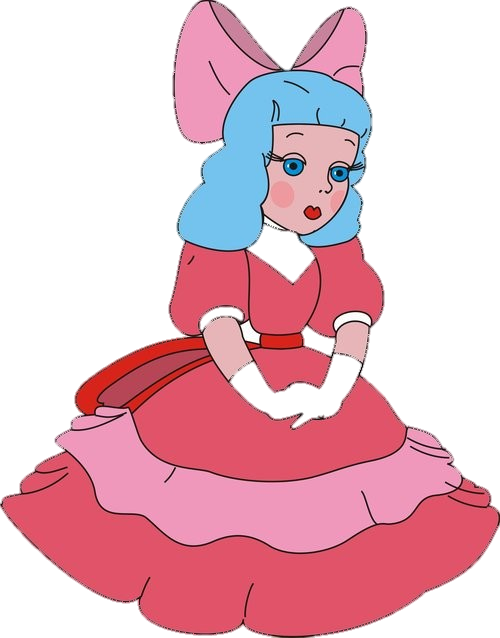 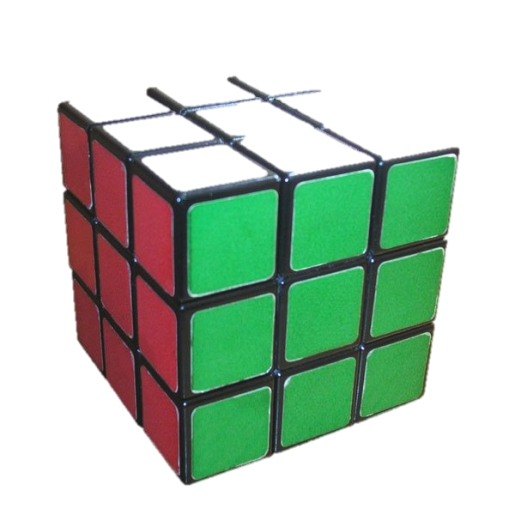 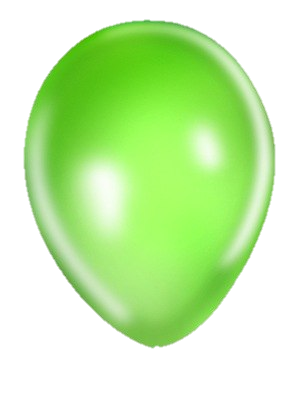 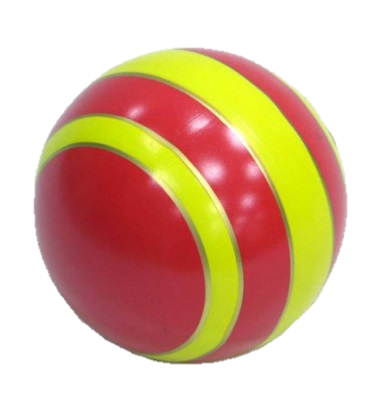 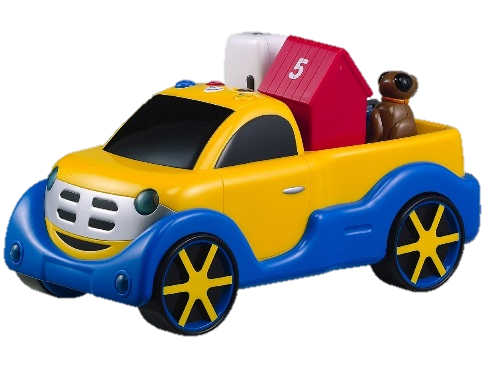 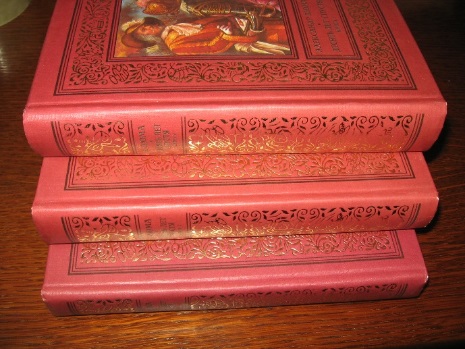 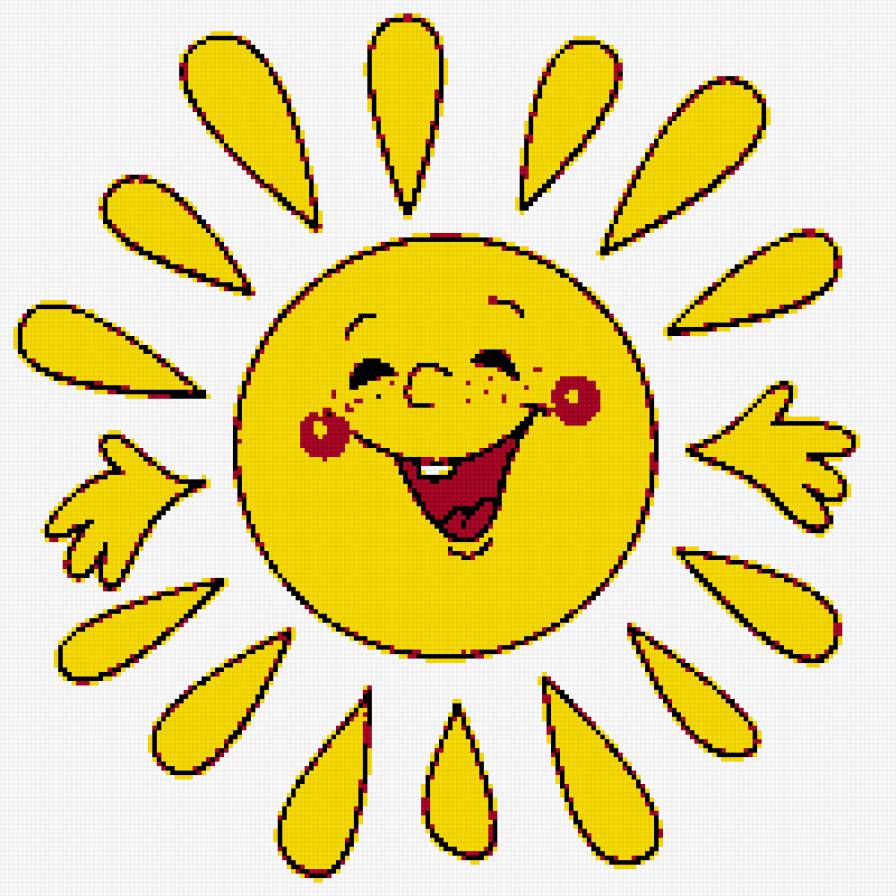